Introduction to Management and Organization
Homework (Group)
Group of 5, submit in paper 
Due: next Wednesday (16th ) before class start
Read Chapter1 before class and answer the following questions:

Explain how managers differ from nonmanagerial employees.
Describe how to classify managers in organizations.
Define management.
Explain why efficiency and effectiveness are  important to management.
Describe 4 functions of management.
Describe Katz’s 3 essential managerial skills.
Discuss why it’s important to study management.
Functional Areas of Business
R&D
Marketing
Finance
Production
HR
Functional Area of Business
R&D = Research & Development
New product design and development
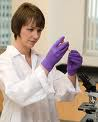 Functional Area of Business
Marketing
Planning and executing the conception, pricing, promotion, and distribution of ideas, goods, and services to create exchanges that satisfy individual and organizational objectives
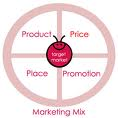 Functional Area of Business
Finance
Revenue, expenses, budget, financial records and financial statements
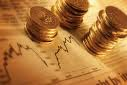 Functional Area of Business
Production
Extraction and cultivation (products are obtained from nature or grown using natural resources)
Processing (changing and improving the form of another product)
Manufacturing (combines raw materials and processes goods into                              finished products)
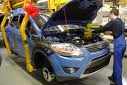 Functional Area of Business
HR = Human Resources
People who work for a business/organization
Involves in planning & staffing, performance management, compensation & benefits, and employee relations
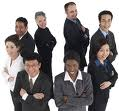 Manager = ?
Who managers are?
Someone who coordinates and oversees the work of other people in order to accomplish organizational goals.
How many level of managers can we classify?
How to classify managers in organizations?
Traditional Pyramid Form of Management Level
Top 
Managers
Middle Managers
First-Line Managers
Non-Managerial 
Employees
Functional Areas
R&D          Marketing   Finance   Production        HR
I. Lowest Level of Management
First-line managers: manage the work of nonmanagerial employees who typically are involve with producing the organization’s products or servicing the organization’s customer

They are often called: supervisor, shift manager, district manager, department manager, office manager
II. Middle Level of Management
Middle managers: manage work of first-line managers 

They are often called: regional manager, project leader, store manager, division manager
III. Upper Level of Management
Top managers: are responsible for making organizationwide decisions and establishing  the plans and goals that affect the entire organization.

They are often called: executive vice president, president, managing director, chief operating officer, chief executive officer
What is Management?
Management involves coordinating and overseeing the work activities of others so that their activities are completed efficiently and effectively. 

Or Management is the art of getting work done through others
2 Important Words for Management: Efficiency and Effectiveness
Efficiency and Effectiveness
Efficiency
Efficiency = getting the most output from the least amount of inputs 
“doing things right” 
concern with means(ways) of getting things done
Effectiveness
Effectiveness = do those work activities that will help the organization reach its goals 
“doing the right things”
concern with ends(result) of organizational goal achievement
Or…
Efficiency and Effectiveness
Efficiency
Efficiency = getting work done with a minimum effort, expense, or waste
(use resources – people, money, raw materials– wisely and cost-effectively)
Effectiveness
Effectiveness = accomplish tasks that help fulfill organizational objectives
(make the right decisions and successfully carry them out to accomplish the org. goal)
Efficiency and Effectiveness in Management
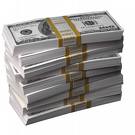 Efficiency (Means)
Effectiveness (Ends)
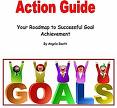 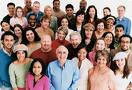 Resource Usage
Goal Attainment
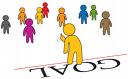 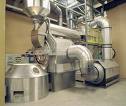 Low Waste
High Attainment
Management Strives for:
Low Resource Waste (high efficiency)
High Goal Attainment (high effectiveness)
Management Functions
ORGANIZING
PLANNING
MANAGER
LEADING
CONTROLLING
1. PLANNING
Define goals
Establish strategies for achieving those goals
Develop plans to integrate and coordinate activities

	Setting goals and plans (how to achieve them)
2. ORGANIZING
Determine 
What tasks are to be done ?
Who is to do them ?
How tasks are to be grouped ?
Who reports to whom ?
Where decisions are to be made ?

Arrange tasks and other resources to accomplish organization’s goals
3. LEADING
Motivate subordinates(lower positions)
Help resolve group conflicts
Influence individuals or teams as they work
Select the most effective communication channel
Deal with employee behavior issues

	Hire, train, motivate(lead) people
4. CONTROLLING
Monitor activities’ performance
Compare actual performance with the set goals
Evaluate activities’ performance whether things are going as planed
Correct any disturbance to get work back on track and achieve the set goals

	Ensure all activities are accomplished as planned
In-class Assignment 1 (Group work)
Describe the rewards and challenges of being a manager.

Discuss why it’s important to study management.
Homework: “Master Manager”(Individual)
Using current business periodicals (Wall Street Journal, Financial Times, Fortune, The Economist, Forbes, etc.), find 1 example of manager you would describe as master managers.

Write a paper describing the individual as manager and why you feel he/she deserve this title.

Due: next class
Group Work
Suppose your group members currently are in the KKUIC Student Union and your 1-year term is almost finish

Do the planning stage of KKUIC-SU re-election (setting goals and how to achieve them)
Election of KKUIC SU from previous year
Debate between 2 parties
Answer questions from audiences (students & lecturers)
Vote right after the debate
Area of Management:
Functional Managers V.S. General Managers
Area of Management:
Functional Manager is responsible for just 1 organizational activity 

General Manager is responsible for several organizational activities
Managers for 3 Types of Organizations
For-Profit Organizations: For making money, or profits, by offering products or services
Nonprofit Organizations: For offering services in either public sector or private sector such as hospitals, colleges, social-welfare agencies
Mutual-Benefit Organizations: For aiding members such as farm cooperatives, labor unions, trade associations, and clubs
Do managers manage differently for different types of organizations?
Management for different types of organizations
SAME

4 management functions—planning, organizing, leading, and controlling– are needed for all types
DIFFERENCE

Measurement of success
For-profit: how much profit (or loss) it generate
Nonprofit & Mutual-benefit: effectiveness of services delivered
Management Roles
Management Roles
Specific actions or behaviors expected of a manager

3 types of managerial roles:
Interpersonal
Informational
decisional
Mintzberg’s Managerial Roles
Interpersonal Roles: involve people (subordinates and person outside the organization) and other duties that are ceremonial and symbolic in nature

Informational Roles: involve collecting, receiving, and disseminating information 

Decisional Roles: entail making decisions or choices
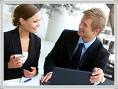 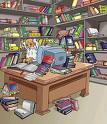 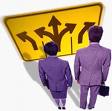 Mintzberg groups managerial activities and roles as involving:
http://www.bola.biz/mintzberg/mintzberg2.html
1. Interpersonal Roles
Figurehead: perform ceremonial duties like greeting company visitors, speaking at the opening of a new facility, or representing the company at a community luncheon to support local charities
1. Interpersonal Roles (Cont)
Leader: motivate and encourage workers to accomplish organizational objectives

Liaison: deal with people outside their units to develop alliances that will help in org. goal achievement
2. Informational Roles
Monitor: scan environment for information, actively contact others for information, continually update news/ stories related to their business (inside and outside org.)

Disseminator: share the information they have collected with their subordinates and others in the company
2. Informational Roles (Cont)
Spokeperson: share information with people outside their departments and companies
3. Decisional Roles
Entrepreneur: adapt themselves, their subordinates, and their units to change/ innovation 

Disturbance Handler: respond to pressures and problems demand immediate attention and action
3. Decisional Roles (Cont)
Resource Allocator: set priorities and decide about use of resources

Negotiator: continual negotiate schedules, projects, goals, outcomes, resources, and employee raises in order to accomplish the goals
Management Skills = ?
Management Skills
Technical Skills: job-specific knowledge and techniques needed to proficiently perform work tasks

Human Skills: ability to work well with other people both individually and in group

Conceptual Skills: ability to see the organization as a whole, understand the relationships among various subunits, visualize how the organization fits into its external environment
Skills Needed at Different Managerial Levels
Conceptual Skills
Top Managers
Human Skills
Middle Managers
Technical Skills
Low-Level Managers
*Dark color = necessary to have
What is an Organization?
A deliberate arrangement of people to accomplish some specific purpose
Distinct Purpose
Deliberate Structure
People
Why Study Management?
Why Study Management?
The universality of management
The reality that management is needed in all types, sizes, level, areas of organizations.

The reality of work
You will either manage or be managed in your future career
Why Study Management?
Rewards and challenges of being a manager
Website for downloading PPT
http://home.kku.ac.th/ssuwattana/
In-class assignment: KKUIC-SU Establishment
Organization: KKUIC Student Union (KKUIC-SU)
Managers of KKUIC-SU: members in your group (group of 5)
Discuss and make conclusion among your group member by using the 4-Management Functions (Planning/ Organizing/ Leading/ Controlling)
Make a PPT presentation and present in the class